Hmotnostní zlomek
? K čemu slouží výpočet hmotnostního zlomku ?
Výpočet hmotnostního zlomku slouží k určení koncentrace rozpuštěné látky v určitém roztoku.
? Co znamená pojem koncentace látky ?
Koncentrace určité konkrétní látky vyjadřuje poměr množství této látky ku celkovému množství směsi ve které je tato konkrétní látka obsažena.
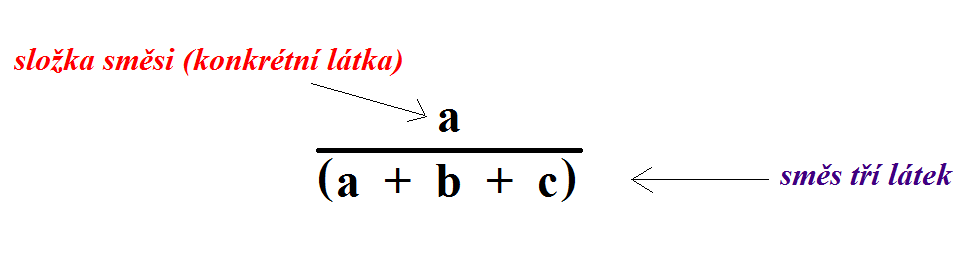 Příklad:
? Jaký je vzoreček pro výpočet hmotnostního zlomku ?
wA    =    mA   /   mS
? Co vyjadřují jednotlivé symboly ve vzorečku ?
wA          hmotnostní zlomek rozpuštěné látky A
mA         hmotnost rozpuštěné látky A (jejíž koncentraci zjišťujeme)
mS          hmotnost roztoku (celé směsi)
mS          mA    +   mH2O
mH2O     hmotnost vody v roztoku
Příklad 1:
Ve 100 g H2O bylo rozpuštěno 20 g KOH. Vypočítejte hmotnostní zlomek a hmotnostní procenta KOH v roztoku.
Zápis:
hmotnost rozpuštěné látky:  m (KOH)  = 20 g
hmotnost vody:                      m (H2O)  = 100 g
hmotnost roztoku:                 mS  = 120 g  m (KOH)  + m (H2O)  

hmotnostní zlomek KOH:    w (KOH)   = ?
Řešení - výpočet w(KOH):
w (KOH)    =   m (KOH)      /    mS
w (KOH)    =    20     /   120
w (KOH)    = 0,166
Řešení - výpočet hmotnostních procent KOH v roztoku:
w (KOH)    •   100    = hmotnostní procenta KOH
0,166    •   100    = 16,6 % KOH
Odpověď:
Hmotnostní zlomek KOH v uvedeném roztoku je 0,166, což znamená, že množství KOH (vyjádřené v procentech) představuje 16,6 % hmotnosti roztoku.
Příklad 2:
Kolik gramů NaCl a kolik gramů H2O potřebujeme na přípravu 300 g 10% roztoku NaCl?
Zápis:
hmotnost rozpuštěné látky:  m (NaCl)  = ? g
hmotnost vody:                      m (H2O)  = ? g

hmotnost roztoku:                 mS  = 300 g  m (NaCl)  + m (H2O)  
hmotnostní zlomek NaCl:     w (NaCl )   = 0,1
Řešení:
w (NaCl )    = m (NaCl)    /    mS
0,1   =    m (NaCl)      /   300
m (NaCl)   =    300    •   0,1
m (NaCl)   =    30 g
m (H2O)    =    mS    -    m (NaCl)
m (H2O)    =    300    -    30
m (H2O)    =    270 g
Odpověď:
Na přípravu 300 g 10% roztoku NaCl potřebujeme 30 g NaCl 
a 270 g H2O.
Literatura:
ŠRÁMEK,V., KOSINA, L. CHEMICKÉ VÝPOČTY A REAKCE. Úvaly u Prahy: ALBRA, 1996.